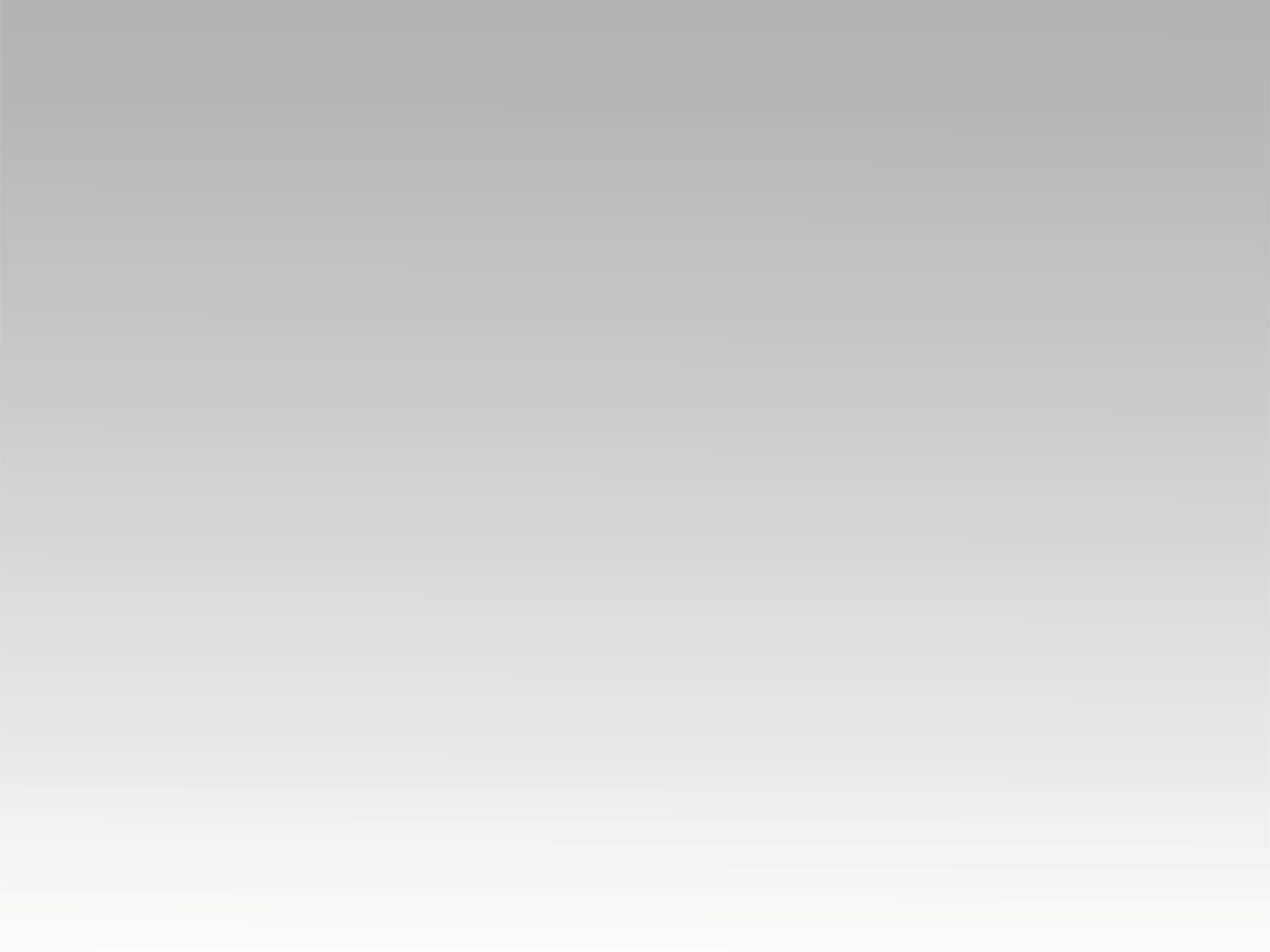 ترنمية 
عايزينك إنت وحدك
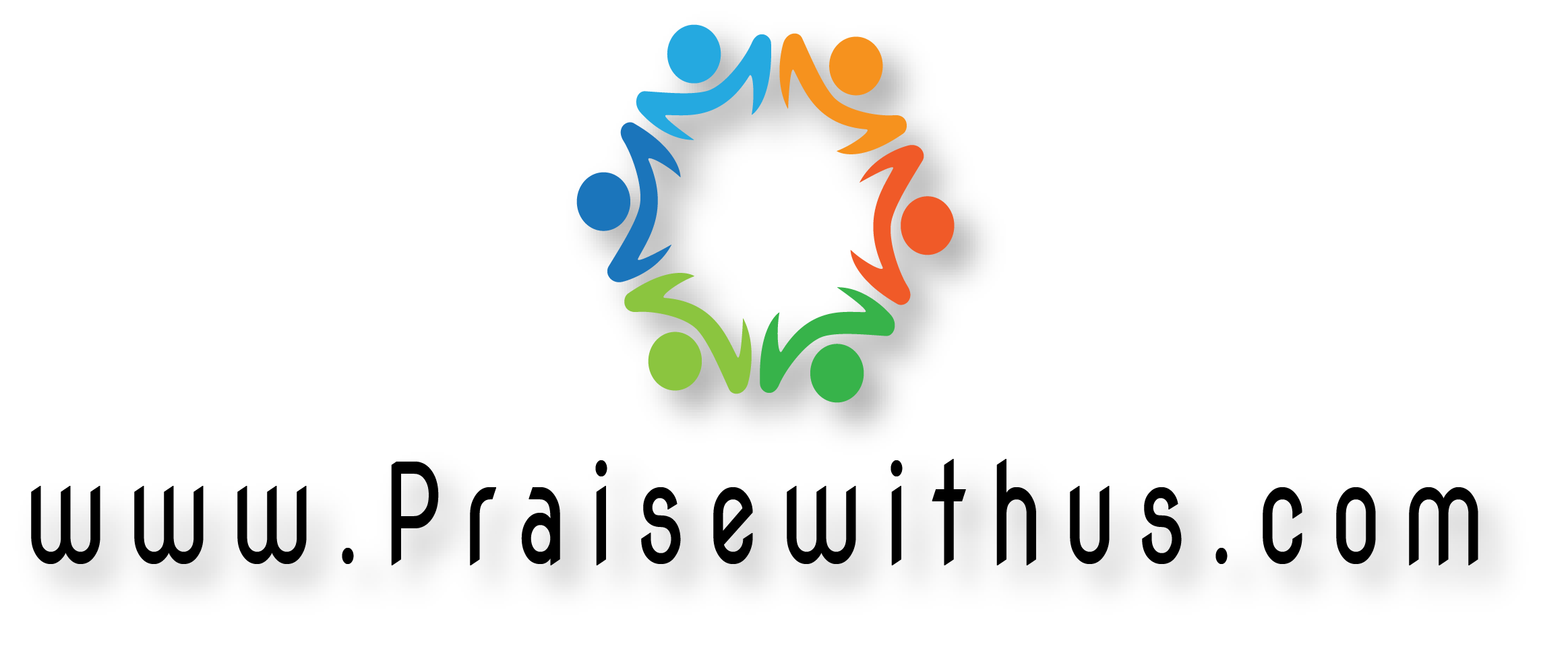 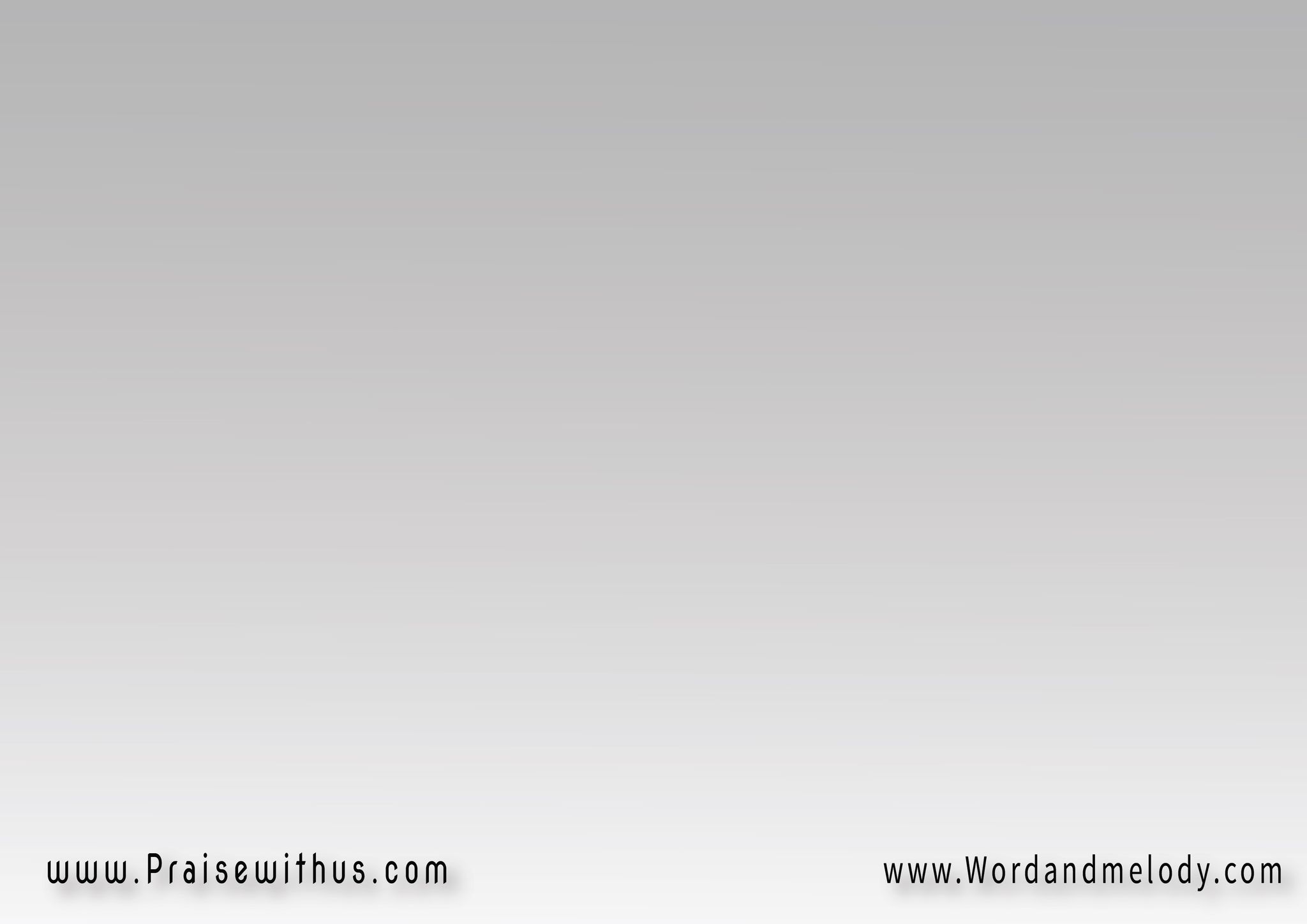 1-
عايزينك إنت وحدكيا صاحب الوعودعايزينك إنت وحدكبخيرك لينا تجود
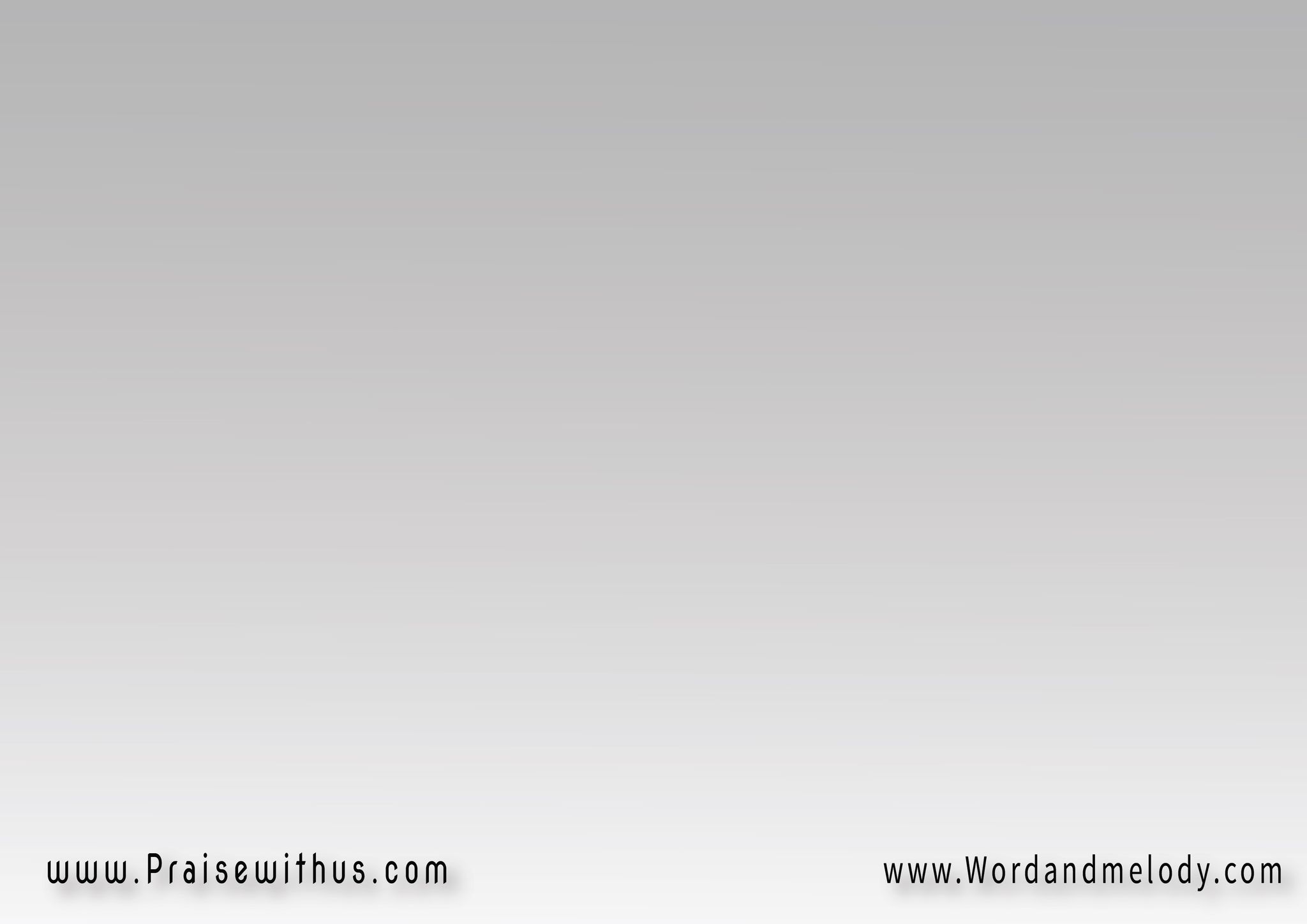 القرار:
(وتتمجد في وسطينا  
وتفيض بروحك فينا)  
يا يسوع يا يسوع يا يسوع
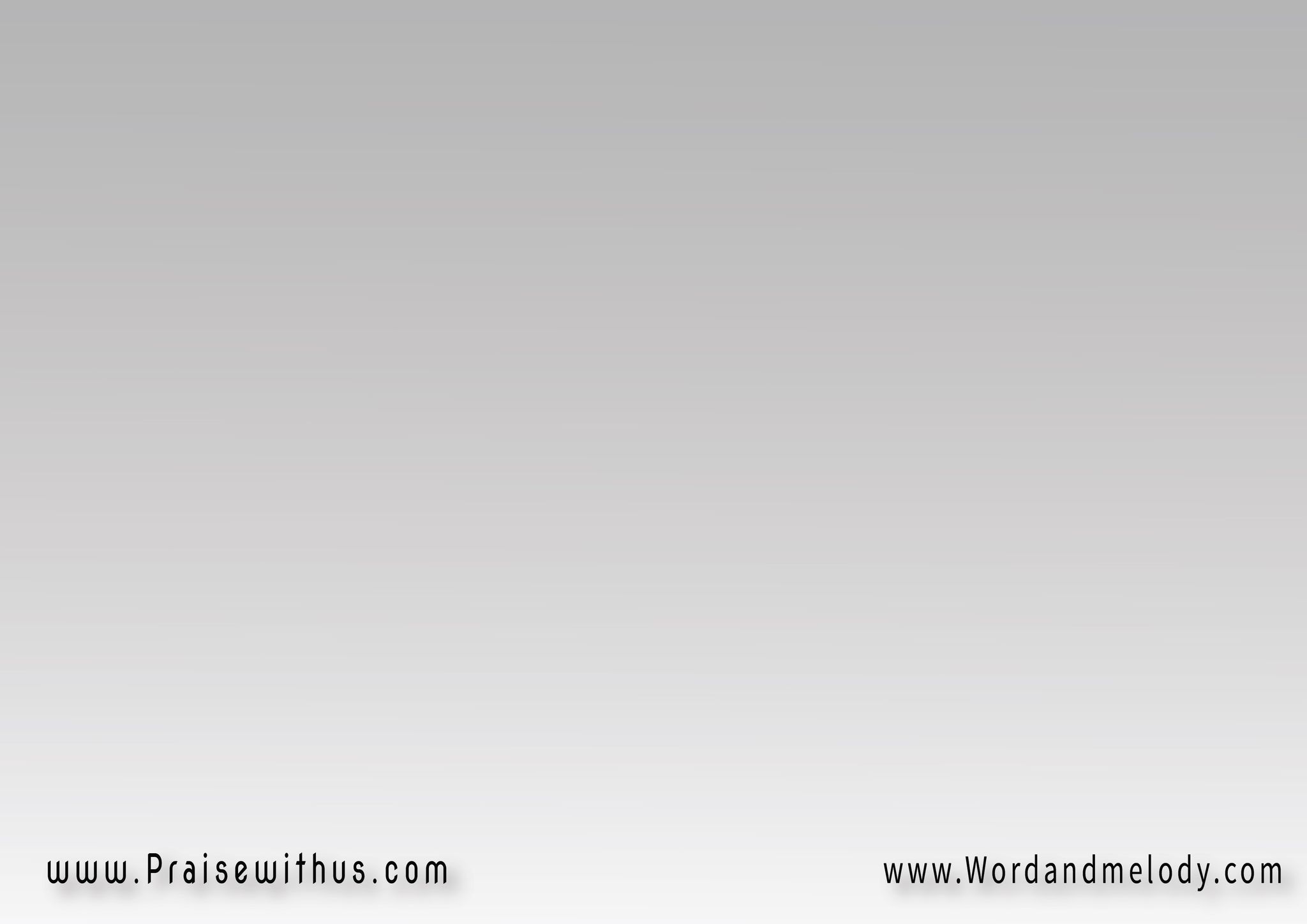 2-
عايزينك إنت وحدكوحدك يا يسوععايزينك إنت وحدكتشبع الجموع
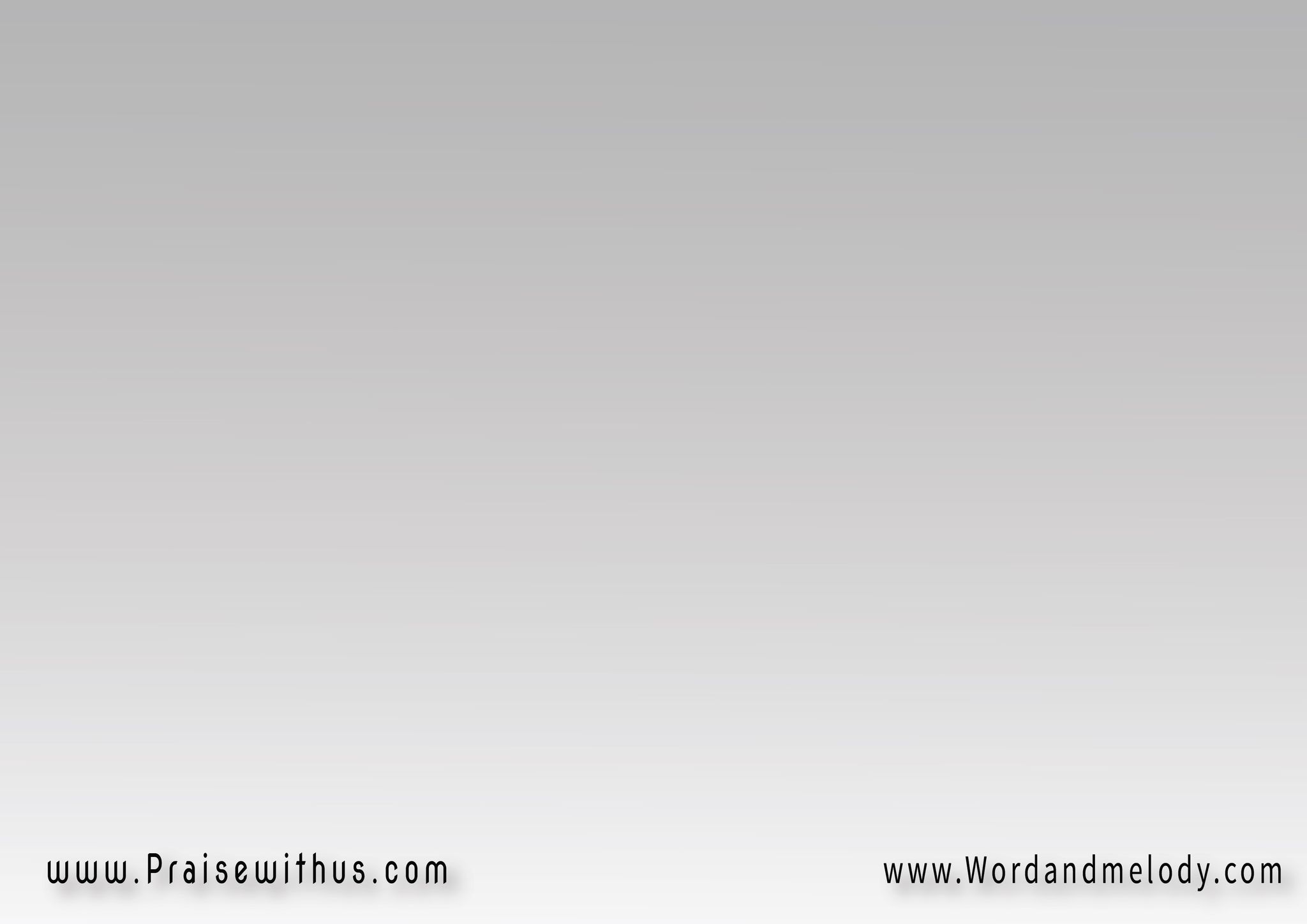 القرار:
(وتتمجد في وسطينا  
وتفيض بروحك فينا)  
يا يسوع يا يسوع يا يسوع
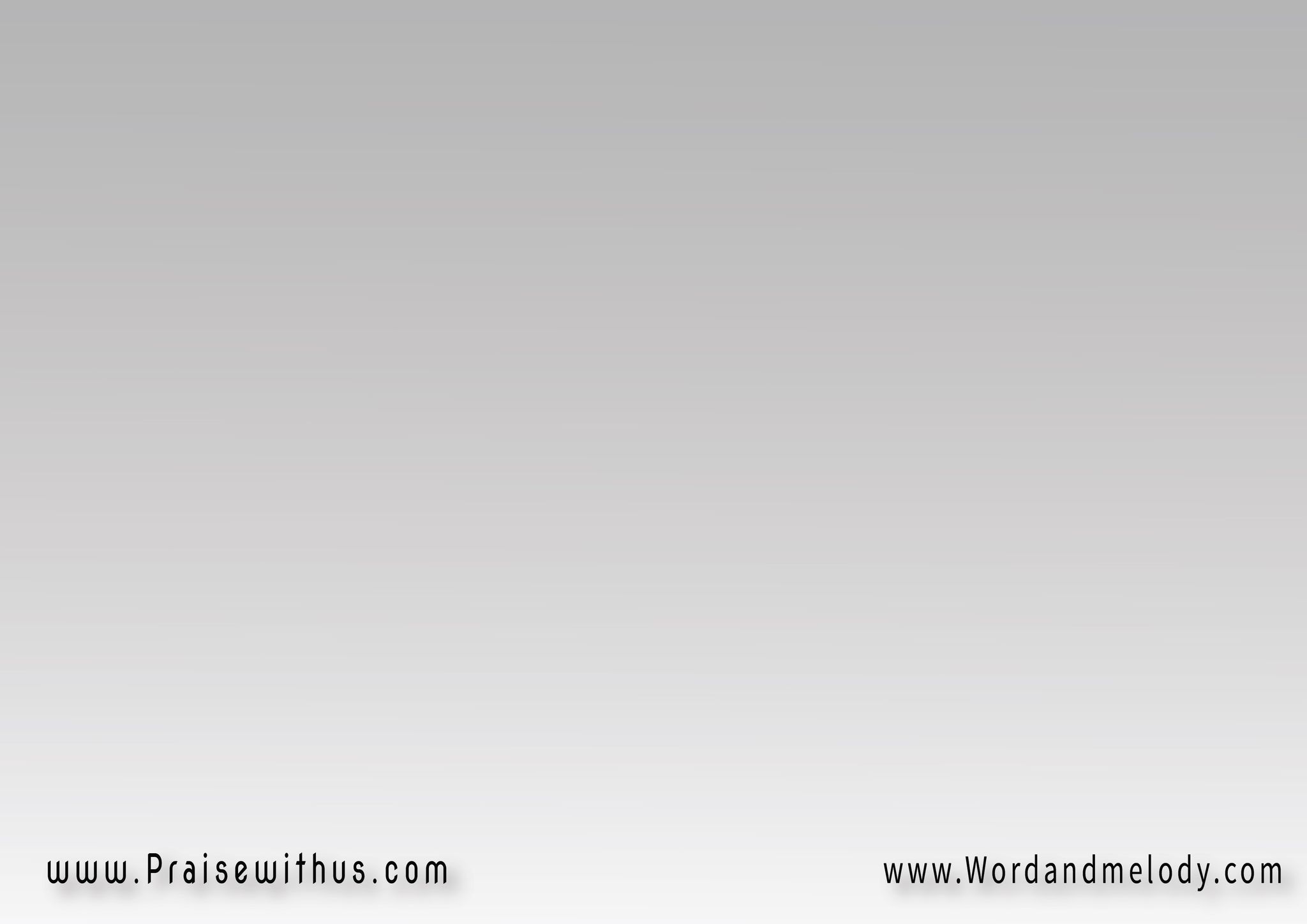 3-
عايزينك إنت وحدكوحدك يا جبارعايزينك إنت وحدكتخطف من النار
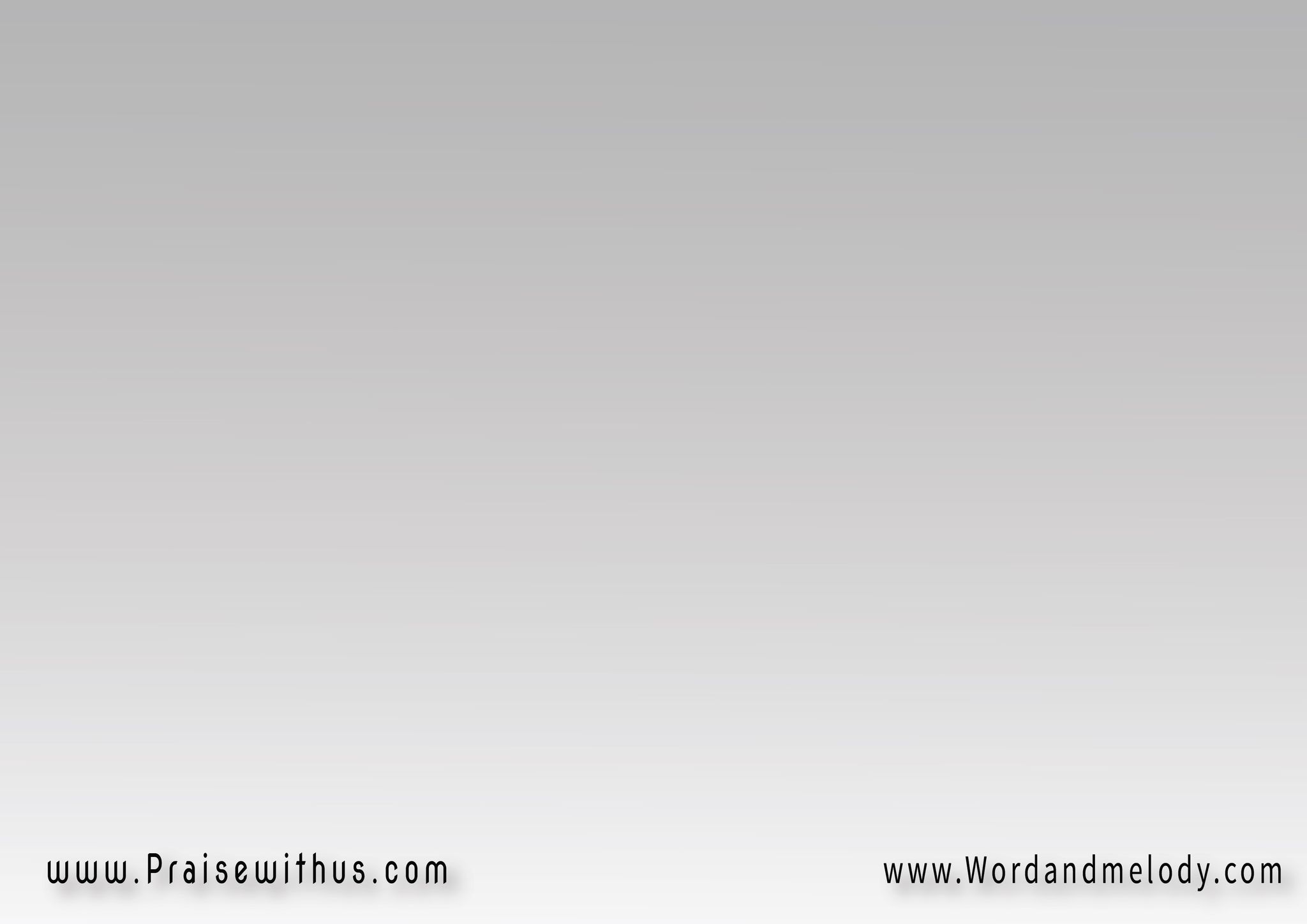 القرار:
(وتتمجد في وسطينا  
وتفيض بروحك فينا)  
يا يسوع يا يسوع يا يسوع
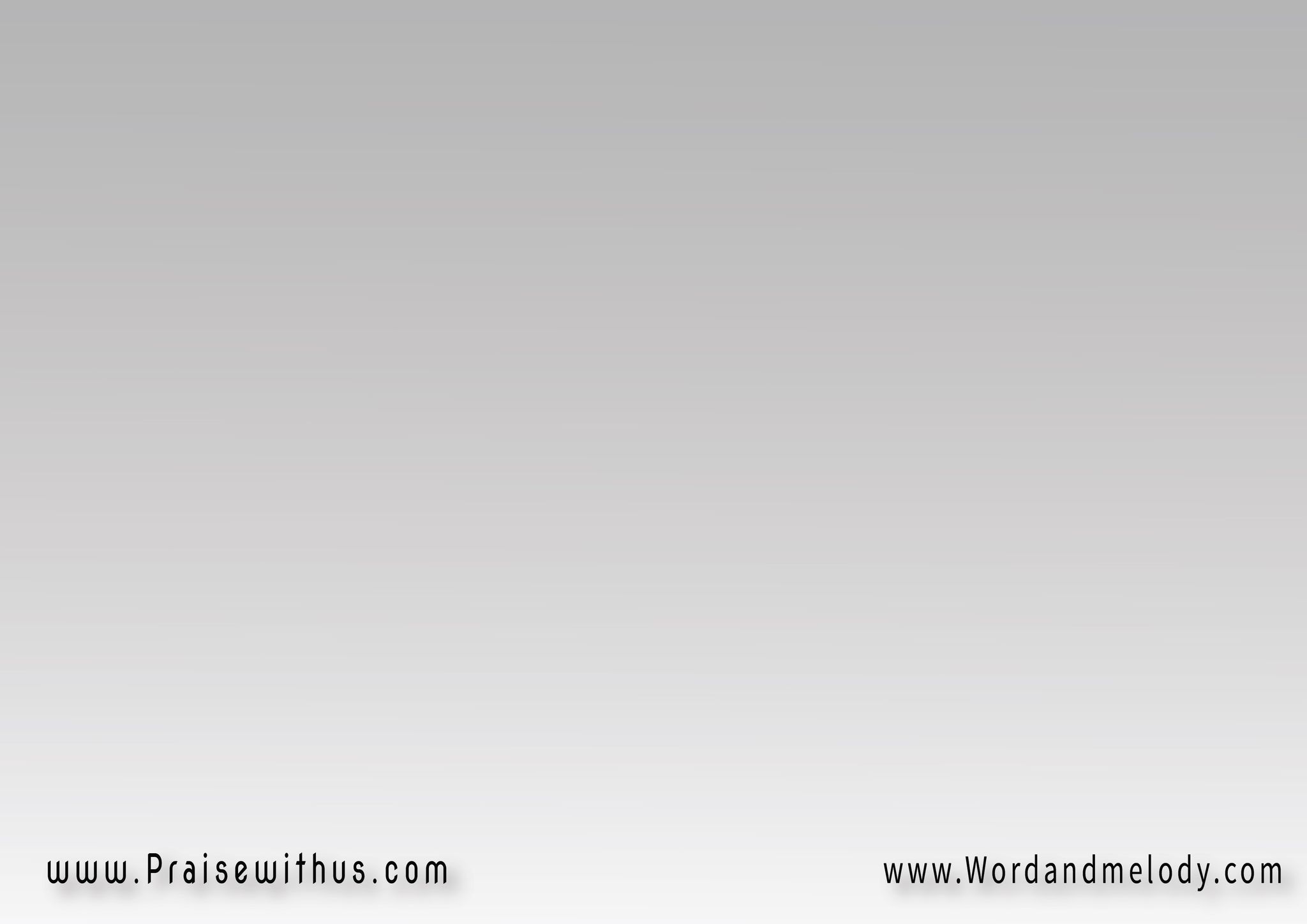 4-
عايزينك إنت وحدكوحدك يا قدوسعايزينك إنت وحدكتخلص النفوس
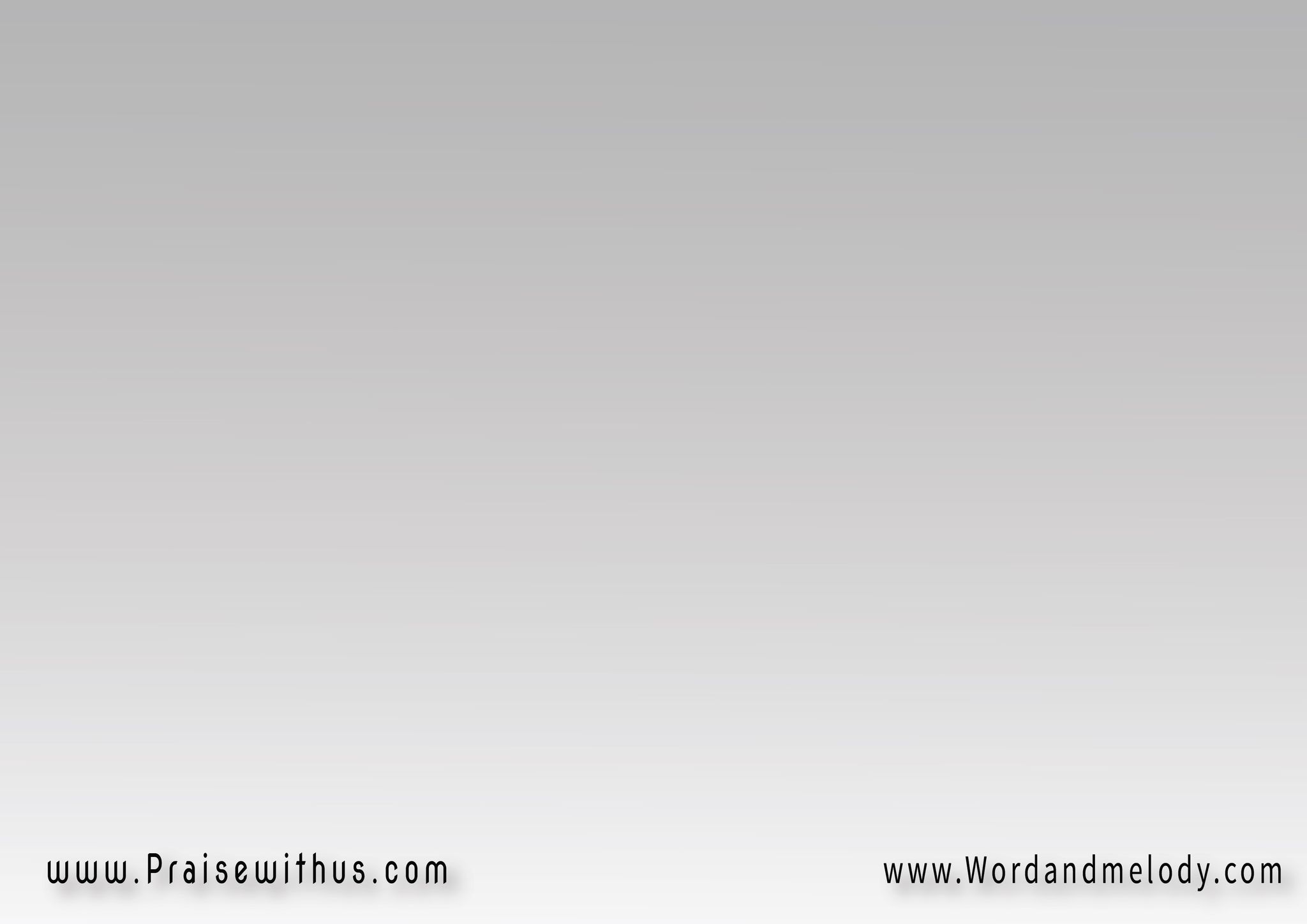 القرار:
(وتتمجد في وسطينا  
وتفيض بروحك فينا)  
يا يسوع يا يسوع يا يسوع
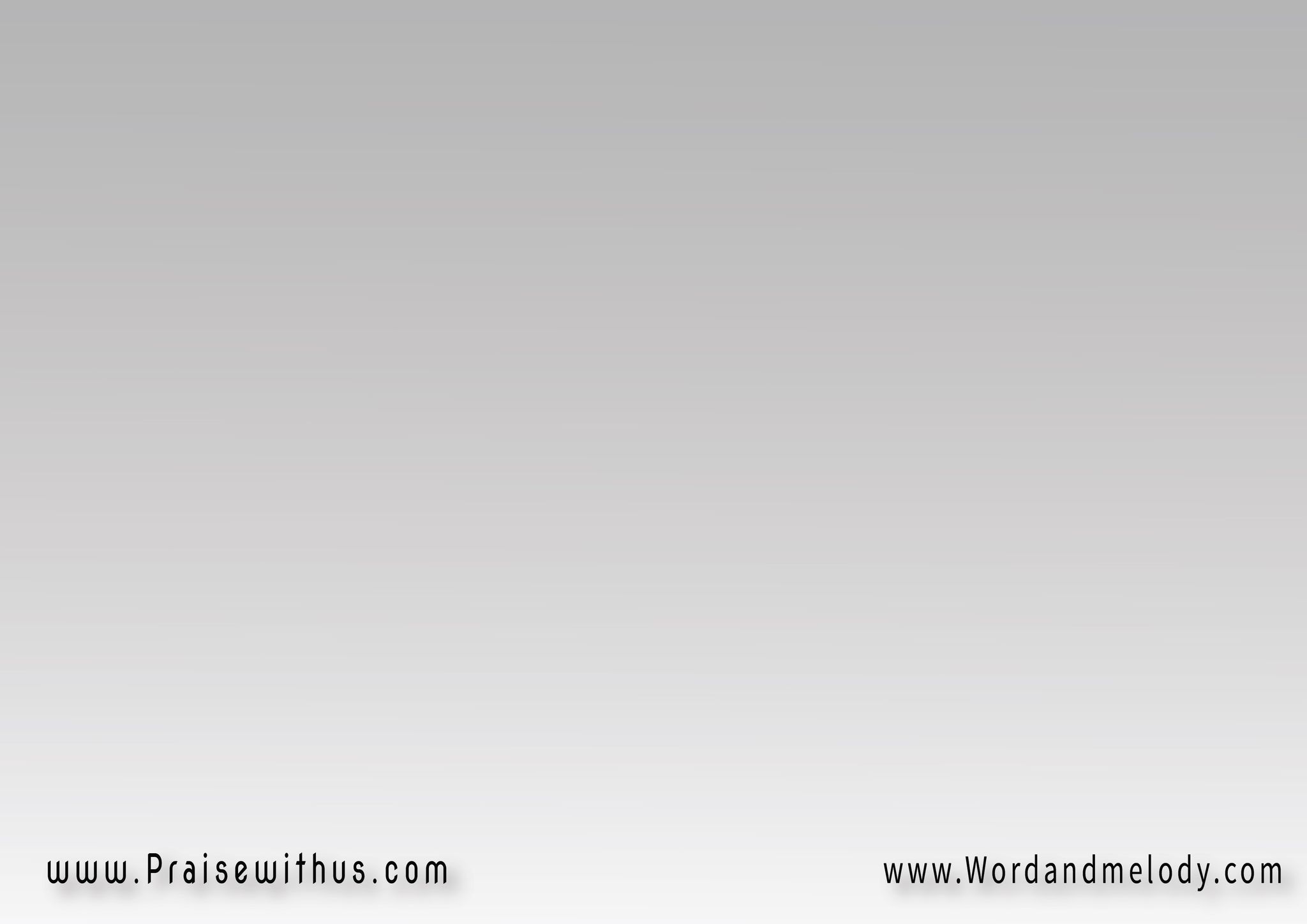 5-
عايزينك انت وحدك  
ترعش العظام  
عايزينك انت وحدك  
تملانا سلام
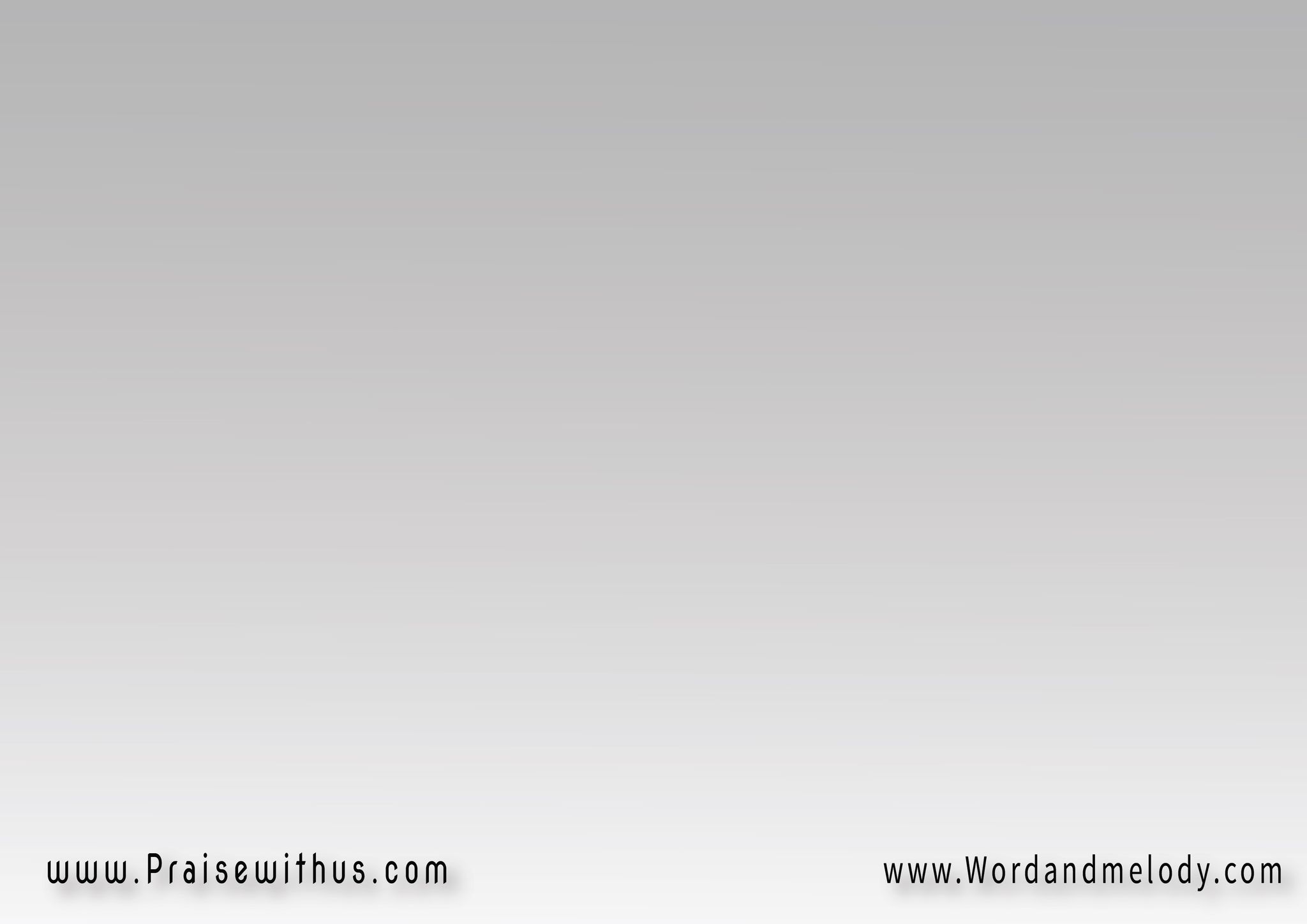 القرار:
(وتتمجد في وسطينا  
وتفيض بروحك فينا)  
يا يسوع يا يسوع يا يسوع
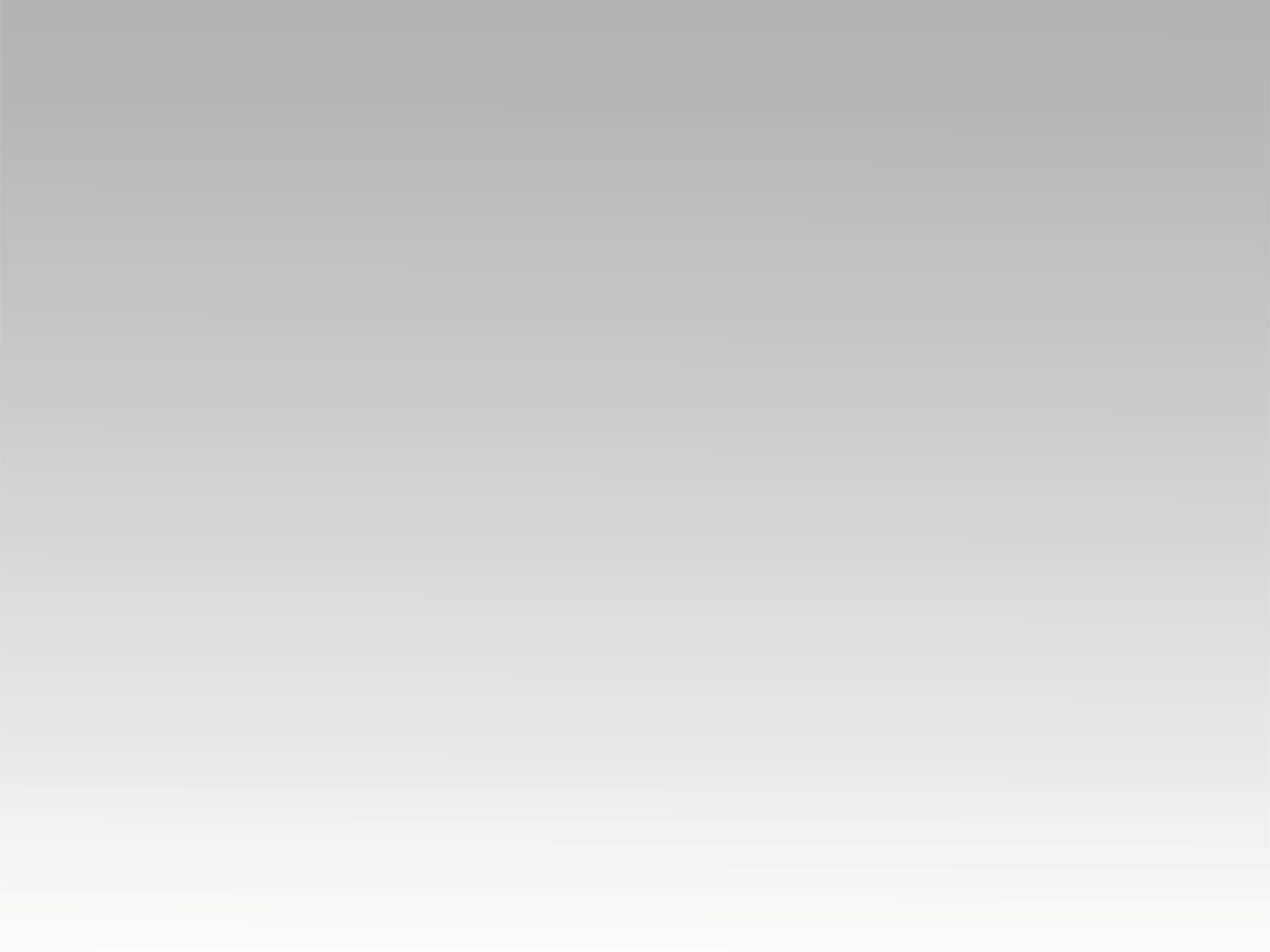 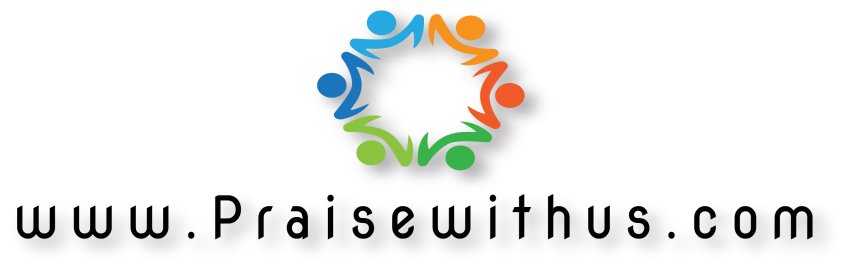